Instructions to prepare pitching slides TO GRANT RECOMMENDATION Committee meeting
Please prepare the slides based on the scope and template given
Please ensure the facts given are the SAME as your latest submitted MDAG application
Please be on standby and ensure that the representative of your company is at least CEO or Director managing the company
Please ensure the slides adhere to the guidelines
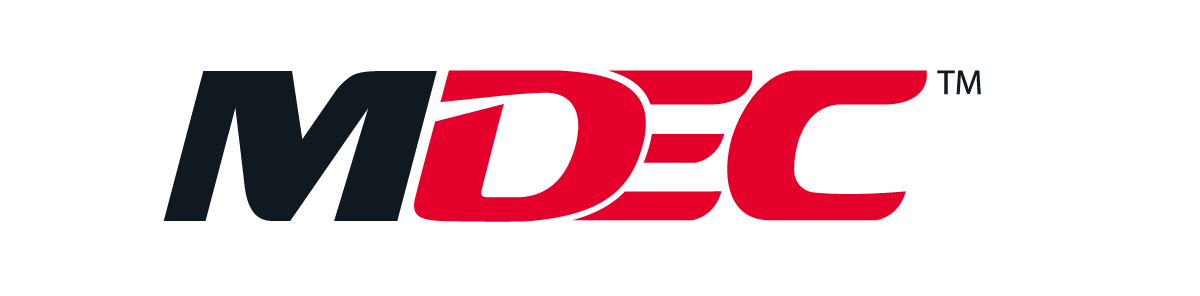 COMPANY NAME
Malaysia Digital Acceleration Grant (MDAG)
Grant Recommendation Committee Meeting

Meeting Date:
Representative Name:
Applicant Details
1. BRIEF
2. OWNERSHIP
Application Summary
MSC/MD Activities
<Brief on the MSC/MD/Propose activities. Duplicate if multiple>
Financial Highlights – Past Performance
Financial Highlights – 3 years Projection
Business Proposal, Strategic & Value Proposition
NOTE: Kindly ensure it is tally in section F as per the application form submitted
Applicant Details
Innovation track record – previous creations/products by the company
Company’s awards and recognition (If Applicable)
2. OWNERSHIP
Grant received from MDEC/other government agencies (If applicable)
Deliverable
NOTE: Kindly ensure it is tally in section D as per the application form submitted
Project Costing
Problems & Opportunities
You may highlight on the following:
Problems that MD/proposed activities is trying to solve. 

Address the problem statement(s) (technical aspects, experience, background and success stories)
Thank you
MDAG APPLICATION REVIEW
*Breakdown of the requested MDAG:
MDAG APPLICATION REVIEW
Proposed Deliverables
YEAR 3
YEAR 2
YEAR 1
3
Mobilisation
RMXXX
RM xx
RM xx
RM xx
Mobilisation is 10% from the total Eligible grant amount
YEARS
DURATION
NOTE: Kindly ensure it is tally in section D as per the application form submitted
Total Eligible Grant Amount RM xx